Ptaki przylatujące na wiosnę
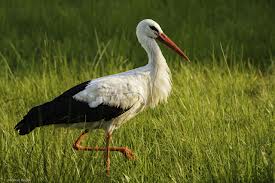 Bociany
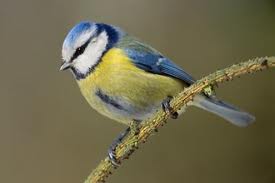 Sikorki
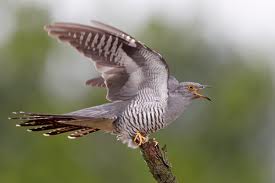 Kukułki
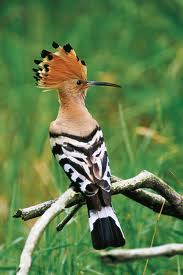 Dudki
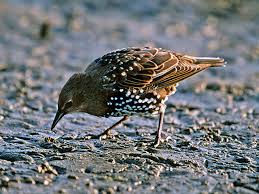 Szpaki
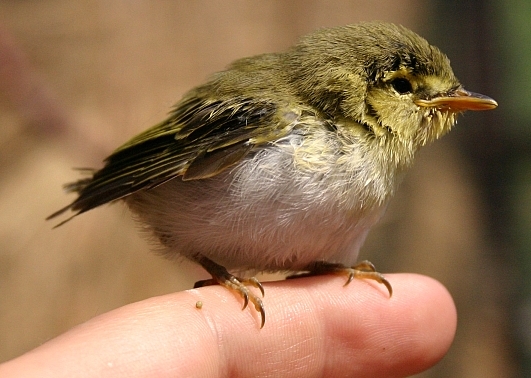 Pierwiosnki
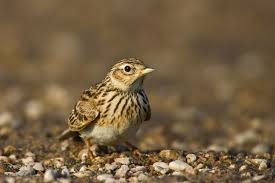 Skowronki
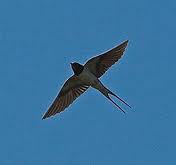 Jaskółki
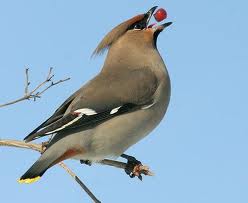 Jemiołuszki
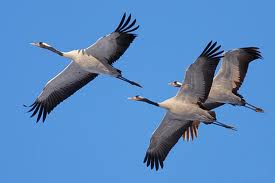 Żurawie
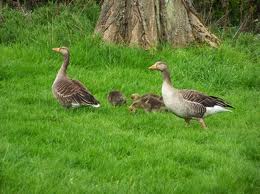 Dzikie Gęsi
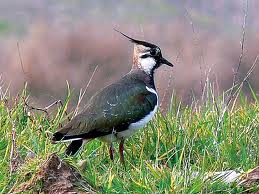 Czajki
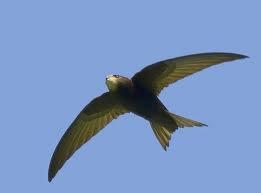 Jerzyki
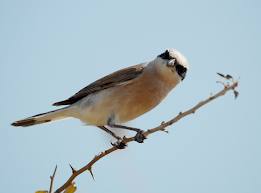 Pokrzewki